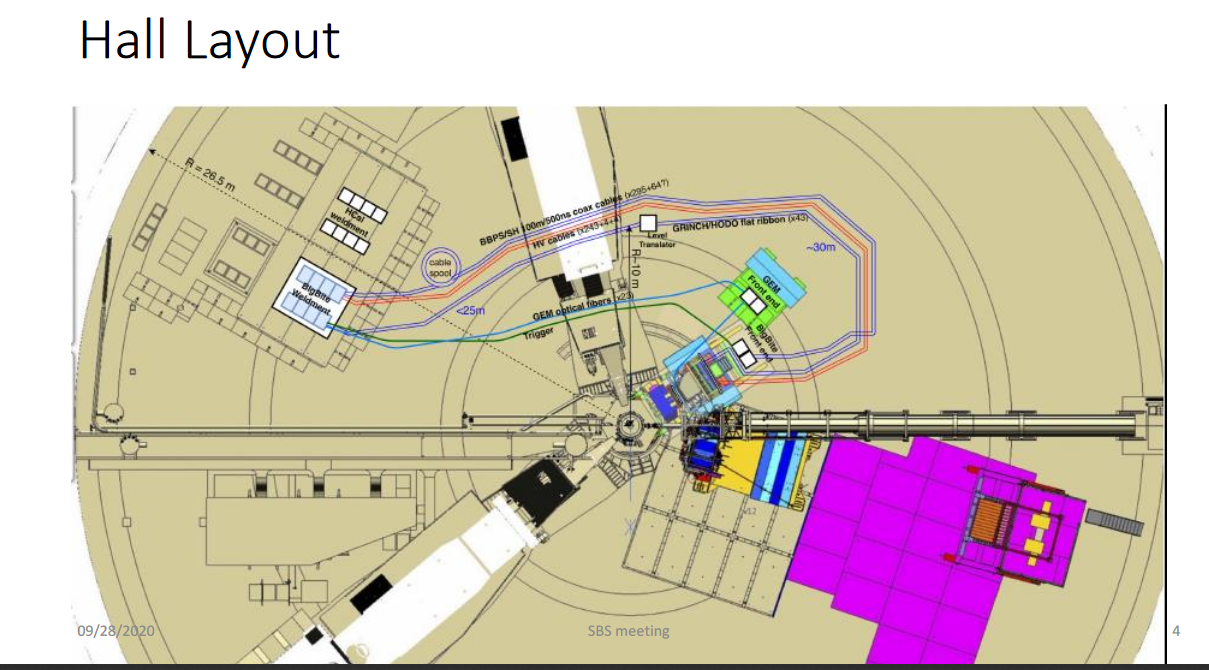 Alexandre showed this as what he expects for cable routing from BB detectors in GMn
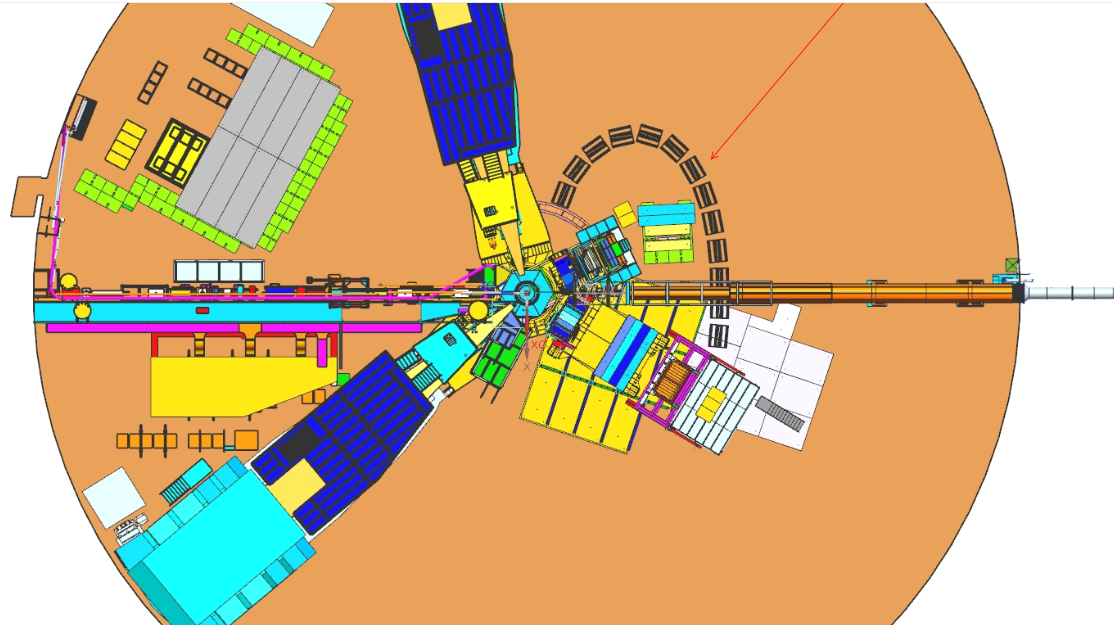 Hcal cables
Hcal cables